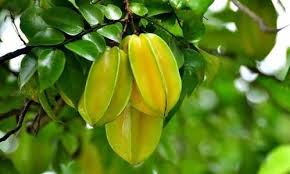 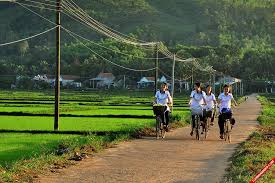 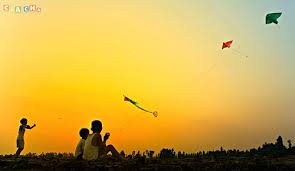 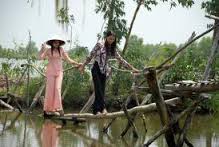 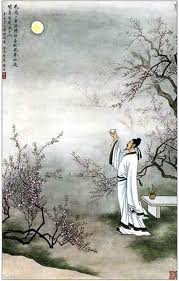 Tiết 37:
Cảm nghĩ trong đêm thanh tĩnh
( Tĩnh dạ tứ )
LÍ BẠCH
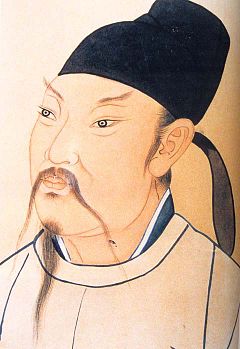 -  ¤ng lµ nhµ th¬ næi tiÕng cña  Trung Quèc ®êi nhµ §­ư­êng.
-  §ư­îc mÖnh danh lµ “thi tiªn”, tÝnh t×nh phãng kho¸ng, t©m hån nh¹y c¶m.
-  Th¬ «ng khi th× l·ng m¹n bay bæng, khi th× trÇm l¾ng suy tư.
-  Ng«n ng÷ trong th¬ «ng thưêng tù nhiªn, b×nh dÞ mµ tinh luyÖn.
- ¤ng thư­êng viÕt rÊt hay vµ thµnh c«ng vÒ thiªn nhiªn, t×nh b¹n, t×nh quª ®Æc biÖt lµ ®Ò tµi vÒ tr¨ng.
LÝ B¹ch (701-762)
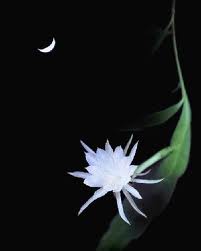 *.Tác giả:
- Thơ Lí Bạch ngập tràn ánh trăng.
- Thuở nhỏ ông hay lên núi Nga Mi ngắm trăng.
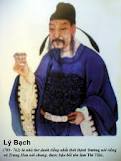 -
- 25 tuổi ông đã xa quê mãi, vì vậy mỗi lần thấy trăng ông lại nhớ về quê nhà.
LÍ BẠCH
701 - 762
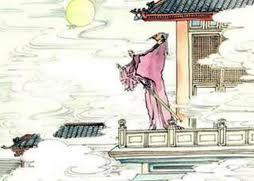 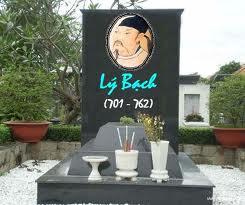 Lí Bạch ngắm trăng
Mộ Lí Bạch ở Trung quốc
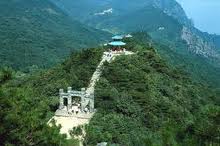 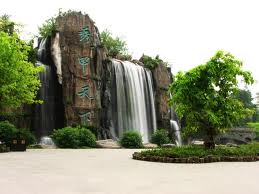 Núi Nga Mi nhìn từ xa
Mặt trước núi Nga Mi
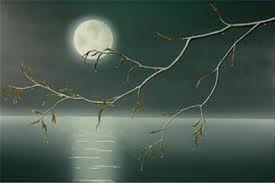 c¶m nghÜ trong ®ªm thanh tÜnh
*. Tác phẩm:
LÍ BẠCH
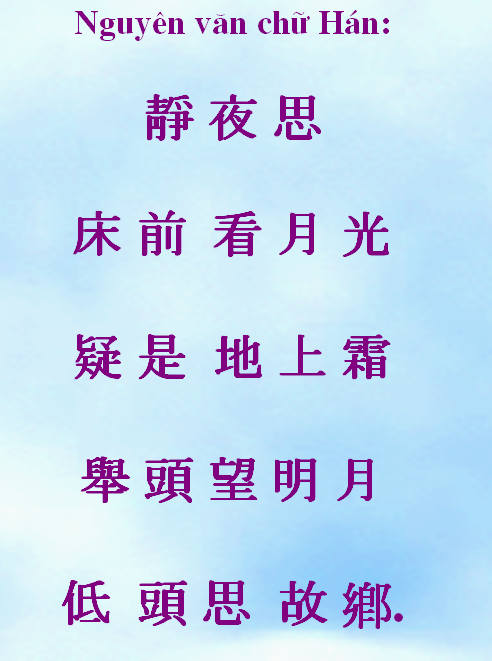 DỊCH NGHĨA:
Ánh trăng sáng đầu giường,
Ngỡ là sương trên mặt đất.
Ngẩng đầu ngắm vầng trăng sáng,
Cúi đầu nhớ quê cũ.
(TĨNH DẠ TỨ)
Sàng tiền minh nguyệt quang,
DỊCH THƠ:
Đầu giường ánh trăng rọi,
Ngỡ mặt đất phủ sương.
Ngẩng đầu nhìn trăng sáng,
Cúi đầu nhớ cố hương.
Nghi thị địa thượng sương.
Cử đầu vọng minh nguyệt,
Đê đầu tư cố hương.
CÂU HỎI THẢO LUẬN NHÓM
Thời gian: 2 phút – Thảo luận theo bàn
Có người cho rằng trong bài “Tĩnh dạ tứ ” hai câu đầu là thuần túy tả cảnh, hai câu cuối là thuần túy tả tình. Em có tán thành ý kiến đó không? Vì sao?
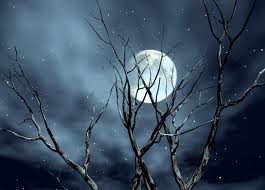 1/ Hai câu thơ đầu
Sàng tiền minh nguyệt quang,
   Nghi thị địa thượng sương.
   
    (Đầu giường ánh trăng rọi,
     Ngỡ mặt đất phủ sương.)
- Hình ảnh đẹp, gợi tả, giàu sự liên tưởng
VÎ ®Ñp dÞu ªm, m¬ mµng, 
 yªn tÜnh, huyÒn ¶o. .
Tâm trạng khắc khoải, trăn trở, thao thức của kẻ tha hương.
C©u hái th¶o luËn nhãm - bµn(Thêi gian: 1 phót)
NÕu thay tõ sµng (gi­ưêng) b»ng mét sè tõ kh¸c, ch¼ng h¹n nh­ư ¸n (bµn), đình (s©n) ý th¬ cã thay ®æi kh«ng? Thay ®æi nh­ư thÕ nµo?
ChØ râ c¸i hay trong viÖc dïng tõ sµng?
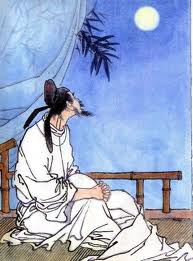 Cử đầu vọng minh nguyệt
Đê đầu tư cố hương
Ngẩng đầu nhìn trăng sáng
Cúi đầu nhớ cố hương
2.HAI CÂU CUỐI:
   VỌNG NGUYỆT 
    HOÀI HƯƠNG
 Tình yêu và nỗi nhớ  quê  hương luôn thường trực trong trái tim.
=>Tâm hồn nhạy cảm, dễ rung cảm trước thiên nhiên, yêu thiên nhiên
Nhớ quê => Không ngủ => Trông trăng
C©u hái th¶o luËn nhãm - bµn đôi(Thêi gian: 2 phót)
Em hãy so sánh các cụm từ “cử đầu” và “đê đầu”, “vọng minh nguyệt” và “tư cố hương”? Từ đó, rút ra kết luận về phép đối ở 2 câu thơ này?
				Gợi ý:
(?) Số lượng chữ của các bộ phận tham gia đối 
(?) Cấu trúc ngữ pháp của các bộ phận tham gia đối 
(?) Từ loại của các từ ở hai câu đối nhau
PHÉP ĐỐI TRONG THƠ CỔ THỂ
- Số lượng chữ:
bằng nhau.
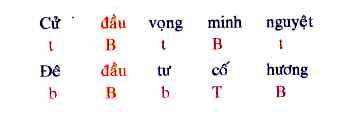 Giống nhau.
- Cấu trúc ngữ pháp:
- Từ loại:
Như nhau.
- Đối trùng thanh, trùng chữ (chỉ được dùng trong thơ cổ thể).
* Hai c©u th¬ cuèi ®èi nhau
-> T¹o sù hµi hoµ, c©n ®èi; lêi th¬ tr«i ch¶y, nhÞp nhµng, cã nh¹c ®iÖu; ý th¬ ®­ưîc nhÊn m¹nh...
--> T¹o sù ®éc ®¸o, s¸ng t¹o khi thÓ hiÖn mét chñ ®Ò quen thuéc
"Väng nguyÖt hoµi h­ư¬ng".
Hãy chỉ ra các động từ có trong bài thơ? Chủ thể của các động từ đó là ai?
Nghi (thị sương)  Cử (đầu)  Vọng (minh nguyệt)




      Đê (đầu)   Tư (cố hương)
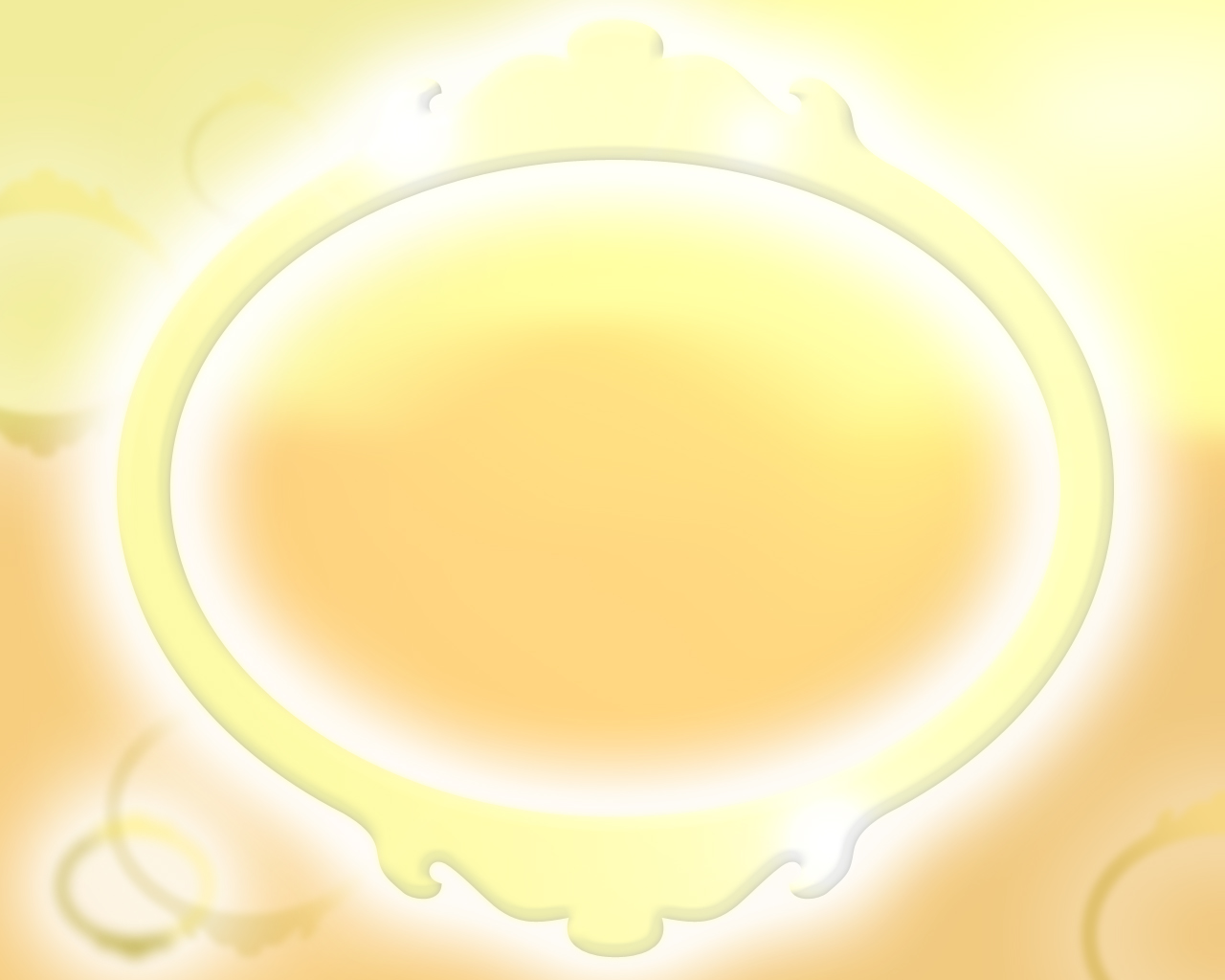 Tổng kết:
1. Nghệ thuật:
      -Lời thơ cô đọng hàm súc, từ ngữ giản dị mà tinh luyện.  
	  - Sử dụng phép đối rất chỉnh.
     - Sử dụng nhiều động từ được rút gọn chủ ngữ tạo sự liền mạch của cảm xúc và có tính khái quát cao.
   2. Nội dung:
         Bài thơ thể hiện một cách nhẹ nhàng mà thấm thía tình yêu quê hương tha thiết của một người sống xa nhà trong đêm thanh tĩnh.
Bài tập
Lí Bạch là
nhà thơ Trung Quốc triều 
Đại nào?
Nhân vật chủ 
thể trữ tình
 trong bài thơ 
       là ai?
Lí Bạch
Nhà Đường
Biện pháp      nghệ thuật nào
tiêu biểu nhất?
Tĩnh dạ tứ
Thuộc thể thơ nào?
Phép đối
Cổ thể
Nguyệt hạ độc chước
(Một mình uống rượu dưới trăng)
- Lí Bạch -
Vườn hoa với bầu rượu
Không bạn, uống mình ta
Mời trăng cùng nâng chén
Với bóng nữa thành ba
Trăng nào đâu biết uống
Bóng theo ta mặn mà
Cùng trăng bên cạnh bóng
Vui xuân thật thiết tha
Trăng mơ nhìn ta hát
Ta múa, bóng nghiêng qua
Cùng vui khi tỉnh rượu
Hết say người chia xa
Kết thân tình thắm thiết
Hò hẹn bến Ngân qua.
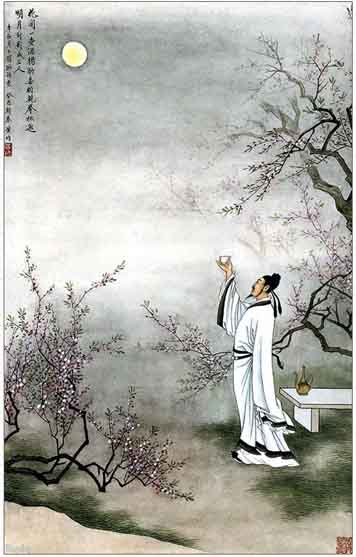 Qua hai bài thơ: “Vọng Lư Sơn bộc bố” và “Tĩnh dạ tứ”, em cảm nhận gì về tâm hồn của Thi tiên Lí Bạch?
Thử dịch bài thơ “Tĩnh dạ tứ” theo thể lục bát.

           Đầu giường trăng sáng chan hòa,
     Trăng lan mặt đất ngỡ là sương đêm.
           Ngẩng đầu trăng tỏa êm đềm,
     Cúi đầu da diết nhớ miền quê xưa.

				    Trước giường ngắm ánh trăng soi,
                                   Ngỡ là mặt đất sương rơi nhẹ nhàng.
                                        Ngẩng đầu thấy ánh trăng vàng,
                                   Cúi đầu thương nhớ vô vàn cố hương.
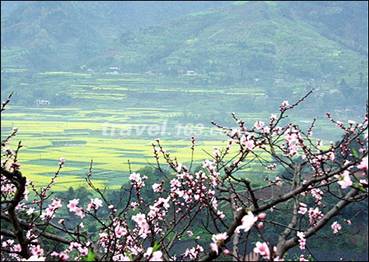 Hướng dẫn về nhà:
Học thuộc bài thơ và nội dung.
2. Soạn bài Hồi hương ngẫu thư:
 + Thể loại, tìm hiểu về tác giả, tác phẩm